Выделение и использование целевой квоты. Прием на целевое обучение в рамках детализированной и недетализированной целевой квоты
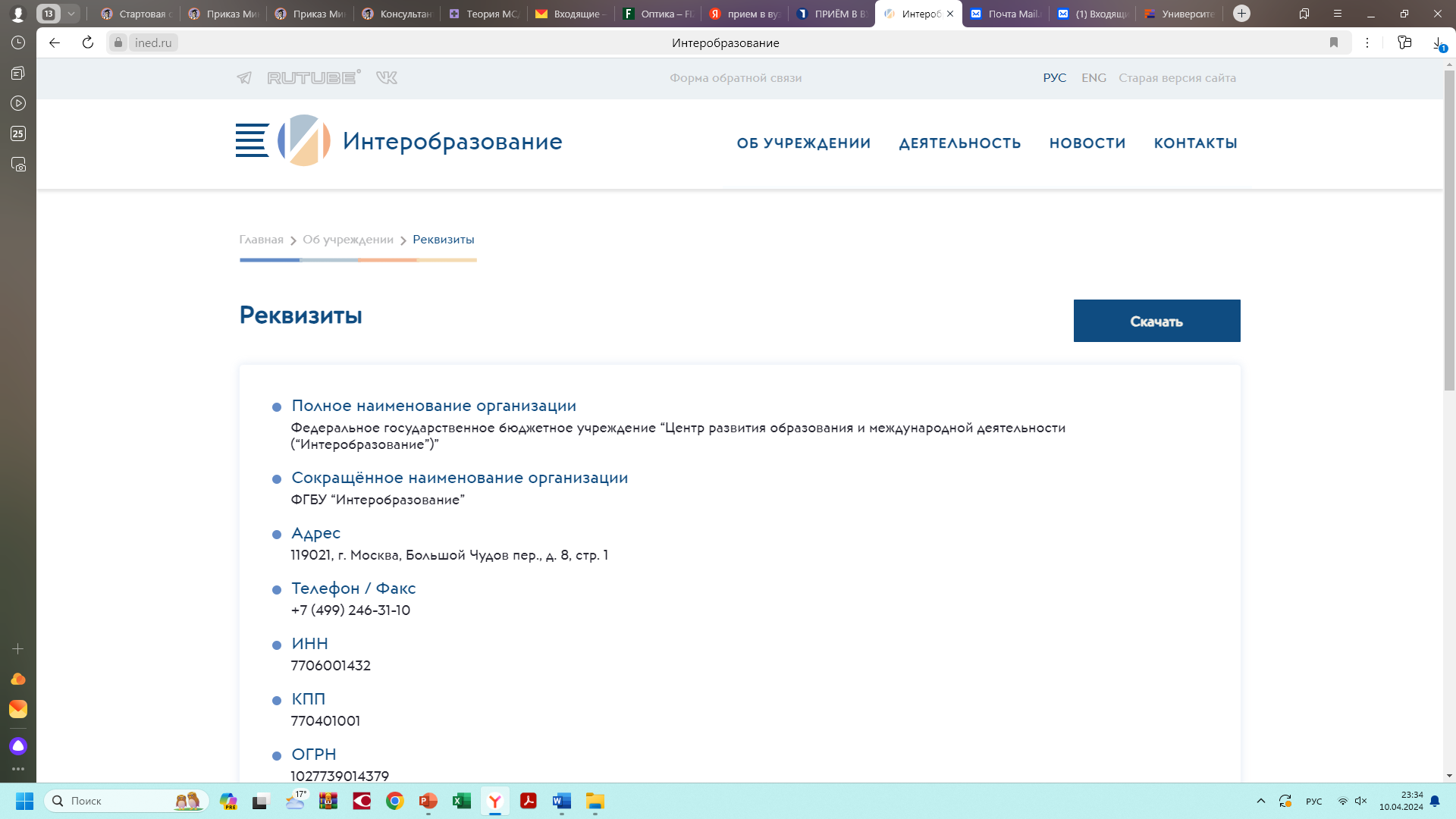 Прием в вузы                          2
Вводная часть
Прием в вузы                          3
Проведение приема с использованием 
суперсервиса «Поступление в вуз онлайн»
Постановление Правительства Российской Федерации
от 26 января 2023 г. № 89 
«О функционировании суперсервиса 
«Поступление в вуз онлайн»
Суперсервис «Поступление в вуз онлайн»
Бакалавриат
Специалитет
Магистратура
+ Аспирантура
ПРОЕКТ
Прием в вузы                          4
Цифровая платформа «Работа в России»
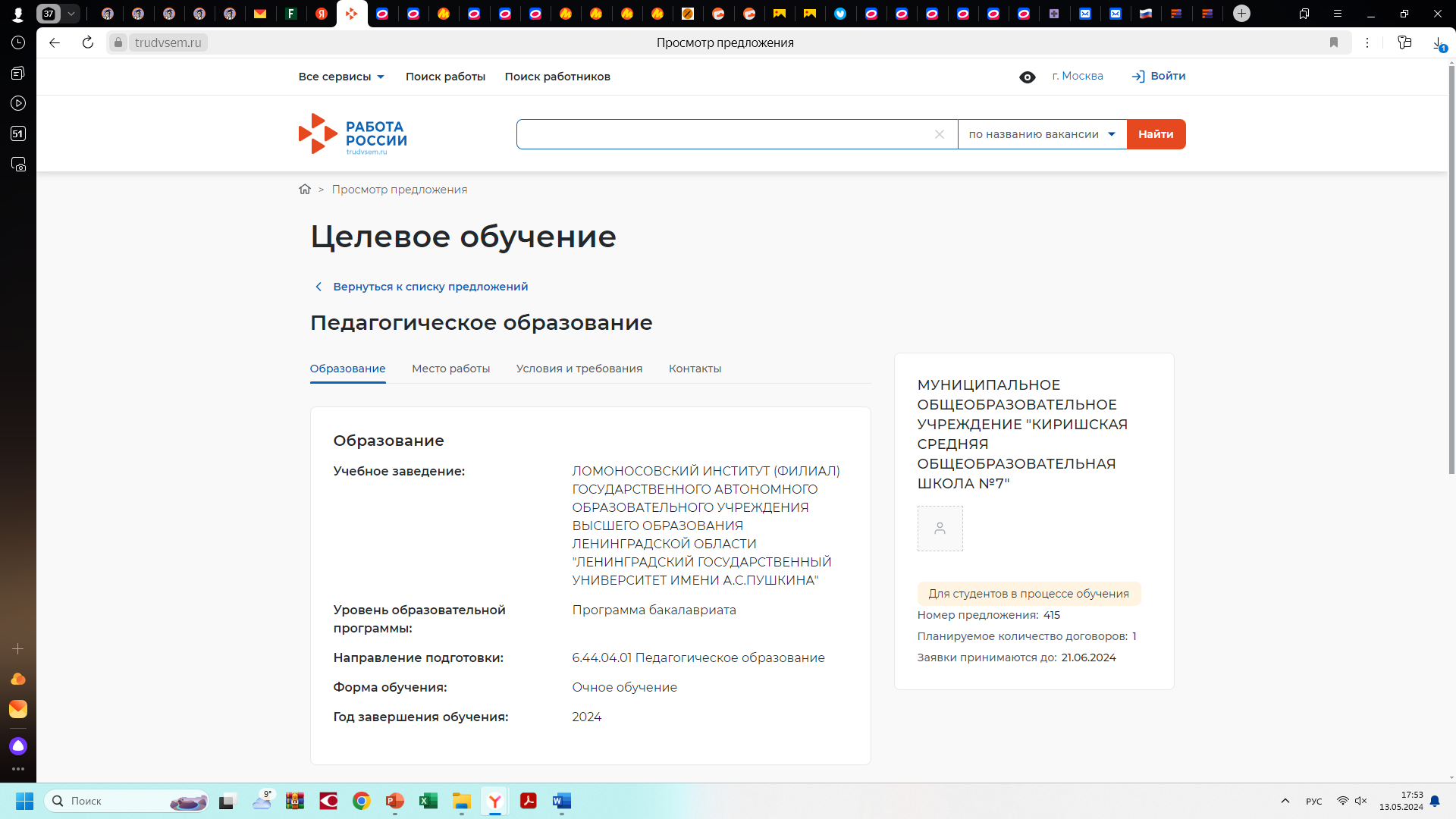 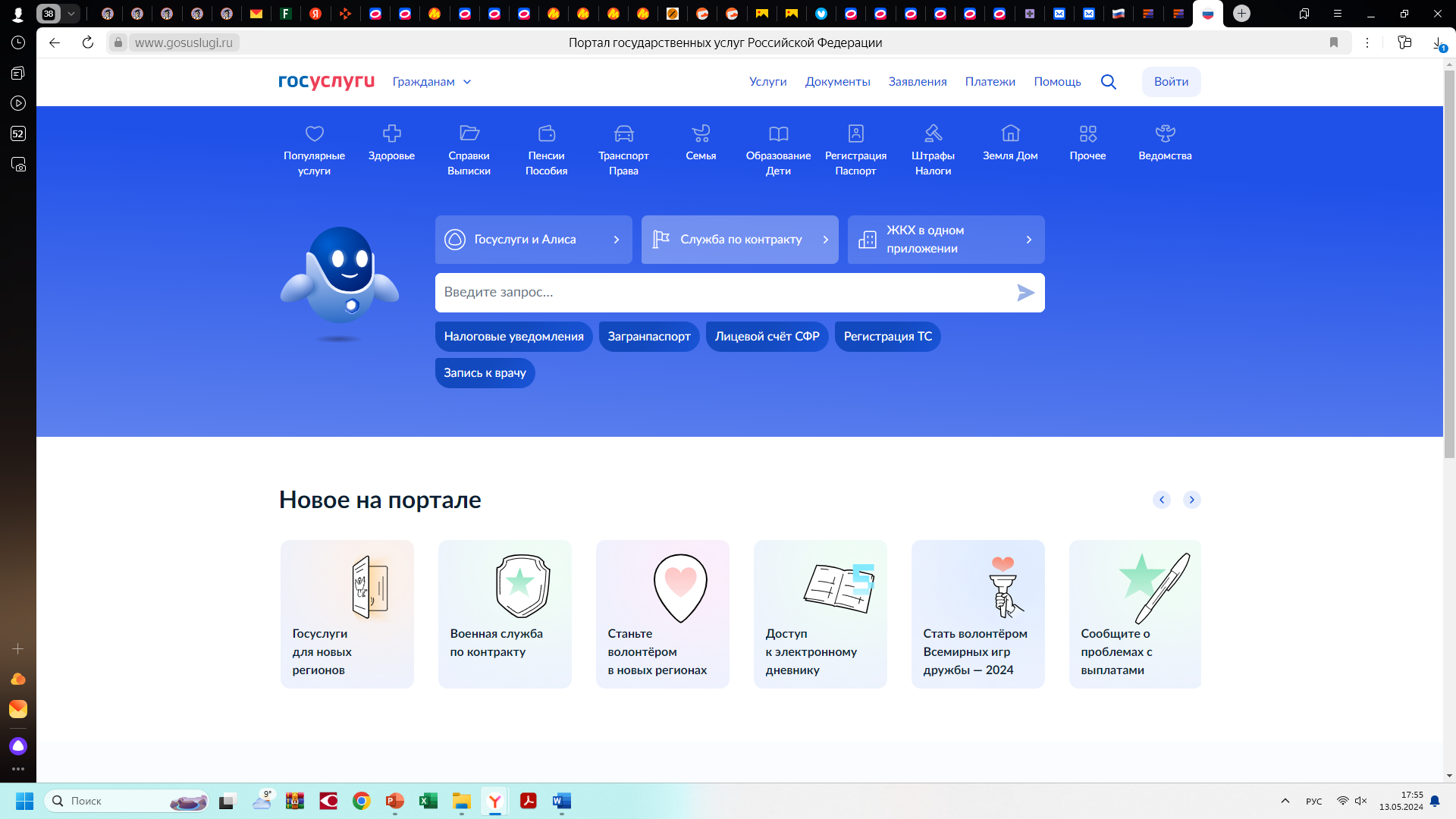 Единая цифровая платформа в сфере занятости и трудовых отношений 
«Работа в России»
Единый портал государственных 
и муниципальных услуг (функций) (ЕПГУ)
Прием в вузы                          5
Цифровая платформа «Работа в России»
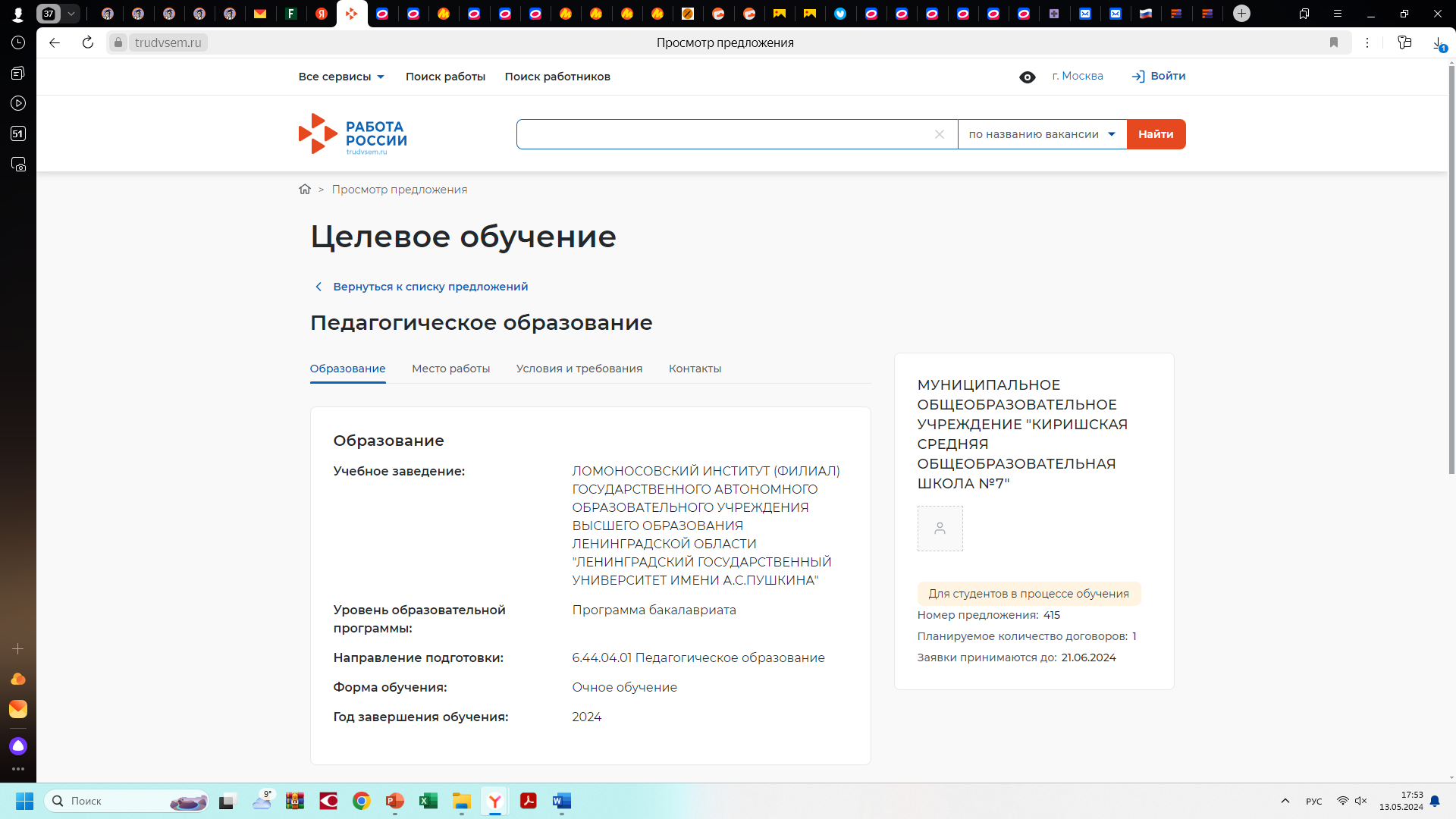 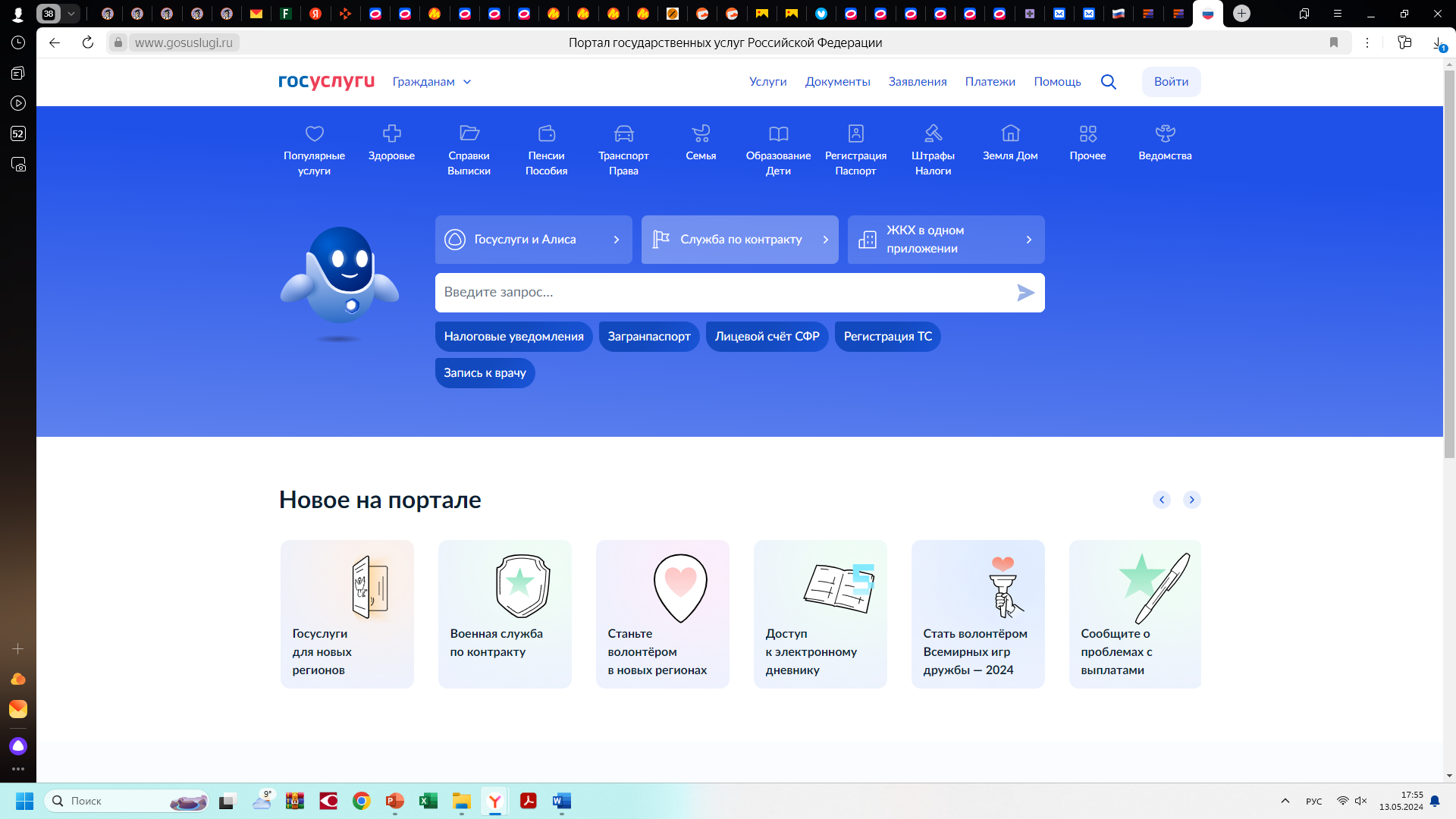 Единая цифровая платформа в сфере занятости и трудовых отношений 
«Работа в России»
Единый портал государственных 
и муниципальных услуг (функций) (ЕПГУ)
Бакалавриат
Бакалавриат
Специалитет
Специалитет
Магистратура
Магистратура
Аспирантура
Аспирантура
Ординатура
Ассистентура-стажировка
Прием в вузы                          6
Основные нормативные правовые акты
Постановление Правительства Российской Федерации 
от 27 апреля 2024 г. № 555
«О целевом обучении по образовательным программам 
среднего профессионального и высшего образования»
Порядок приема 
на обучение по образовательным программам высшего 
образования – программам бакалавриата, программам 
специалитета, программам магистратуры 
(приказ Минобрнауки России от 27 ноября 2024 г. № 821)
ПРОЕКТ
Проект нового порядка приема
на обучение по образовательным программам высшего 
образования – программам подготовки научных и научно-педагогических кадров в аспирантуре
Прием в вузы                          7
Основные вопросы:
Прием на целевое обучение (общие положения)

Как формируется целевая квота за счет федерального бюджета
(в отношении детализированной и недетализированной квоты)

Проведение конкурса и зачисление на места целевой квоты 
(в отношении детализированной и недетализированной квоты)

Учет индивидуальных достижений поступающих на места целевой квоты
Прием в вузы                          8
Прием на целевое обучение
(общие положения)
Прием в вузы                          9
Механизм целевого обучения
ЗАКАЗЧИК
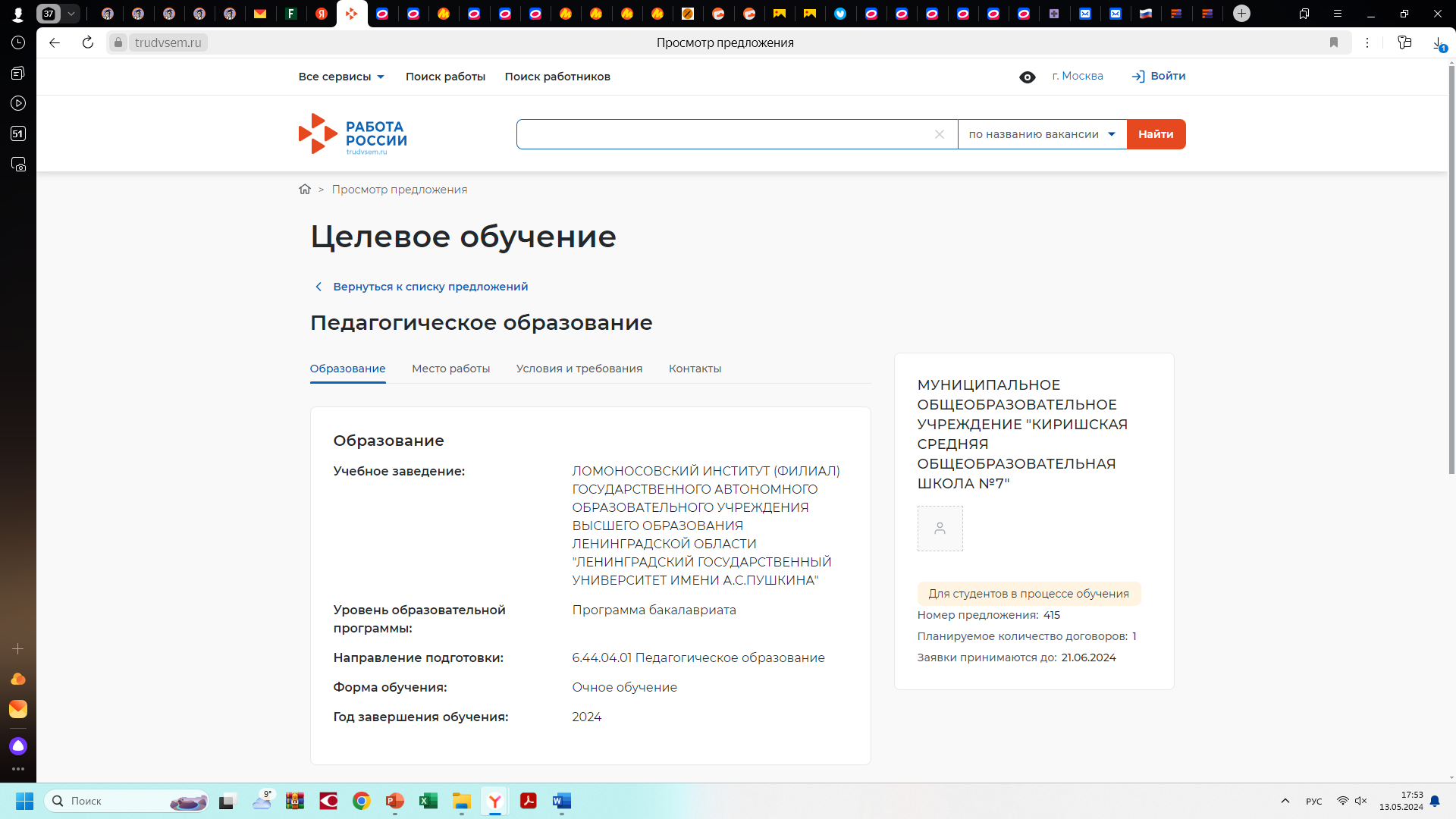 Предложения 
о заключении договора 
о целевом обучении
ГРАЖДАНИН
В случае если 
заказчик имеет право 
НЕ размещать 
предложения 
на цифровой 
платформе 
«Работа в России»
Заказчик взаимодействует 
с гражданами в соответствии с локальными нормативными актами заказчика
Прием в вузы                          10
Механизм целевого обучения
Предложение
Полное наименование заказчика
Количество договоров о целевом обучении, которые заказчик намерен заключить 
Кому адресовано  предложение 
Обучающимся по образовательным программам 
Поступающим на обучение в пределах установленной квоты
Поступающим на бюджетное обучение не в пределах установленной квоты
Поступающим на платное обучение

Требования, предъявляемые к гражданам
Обучение гражданина
Характеристики образовательной программы 
Среднее профессиональное или высшее образование
Профессия, специальность, направление подготовки, научная специальность 
Наименование организации, осуществляющей образовательную деятельность
Форма обучения
Направленность (профиль) образовательной программы 
Требования к успеваемости гражданина
Меры поддержки в период обучения
Будущая трудовая деятельность гражданина
Сведения о трудовой деятельности в соответствии с договором о целевом обучении
Требования к лицам, осуществляющим трудовую деятельность
Меры поддержки в период осуществления трудовой деятельности
Иные сведения
Прием в вузы                          11
Механизм целевого обучения
Предложение
Полное наименование заказчика
Количество договоров о целевом обучении, которые заказчик намерен заключить 
Кому адресовано  предложение 
Обучающимся по образовательным программам 
Поступающим на обучение в пределах установленной квоты
Поступающим на бюджетное обучение не в пределах установленной квоты
Поступающим на платное обучение

Требования, предъявляемые к гражданам
Обучение гражданина
Характеристики образовательной программы 
Среднее профессиональное или высшее образование
Профессия, специальность, направление подготовки, научная специальность 
Наименование организации, осуществляющей образовательную деятельность
Форма обучения
Направленность (профиль) образовательной программы 
Требования к успеваемости гражданина
Меры поддержки в период обучения
Будущая трудовая деятельность гражданина
Сведения о трудовой деятельности в соответствии с договором о целевом обучении
Требования к лицам, осуществляющим трудовую деятельность
Меры поддержки в период осуществления трудовой деятельности
Иные сведения
Прием в вузы                          12
Механизм целевого обучения
Предложение
Полное наименование заказчика
Количество договоров о целевом обучении, которые заказчик намерен заключить 
Кому адресовано  предложение 
Обучающимся по образовательным программам 
Поступающим на обучение в пределах установленной квоты
Поступающим на бюджетное обучение не в пределах установленной квоты
Поступающим на платное обучение

Требования, предъявляемые к гражданам
Граждане, ОБУЧАЮЩИЕСЯ 
по образовательным программам
Граждане, ПОСТУПАЮЩИЕ на бюджетное обучение НЕ в пределах квоты
Граждане, ПОСТУПАЮЩИЕ  
на платное обучение
Граждане, ПОСТУПАЮЩИЕ на обучение 
В ПРЕДЕЛАХ КВОТЫ
Прием в вузы                          13
Механизм целевого обучения
Предложение
Полное наименование заказчика
Количество договоров о целевом обучении, которые заказчик намерен заключить 
Кому адресовано  предложение 
Обучающимся по образовательным программам 
Поступающим на обучение в пределах установленной квоты
Поступающим на бюджетное обучение не в пределах установленной квоты
Поступающим на платное обучение

Требования, предъявляемые к гражданам
Количество договоров 
о целевом обучении, которые заказчик намерен заключить
Прием в вузы                          14
Механизм целевого обучения
Предложение
Полное наименование заказчика
Количество договоров о целевом обучении, которые заказчик намерен заключить 
Кому адресовано  предложение 
Обучающимся по образовательным программам 
Поступающим на обучение в пределах установленной квоты
Поступающим на бюджетное обучение не в пределах установленной квоты
Поступающим на платное обучение

Требования, предъявляемые к гражданам
Количество договоров 
о целевом обучении, которые заказчик намерен заключить
Заказчик 
обязан заключить 
указанное количество договоров 
о целевом обучении 
в соответствии с данным предложением
Прием в вузы                          15
Механизм целевого обучения
ЗАКАЗЧИК
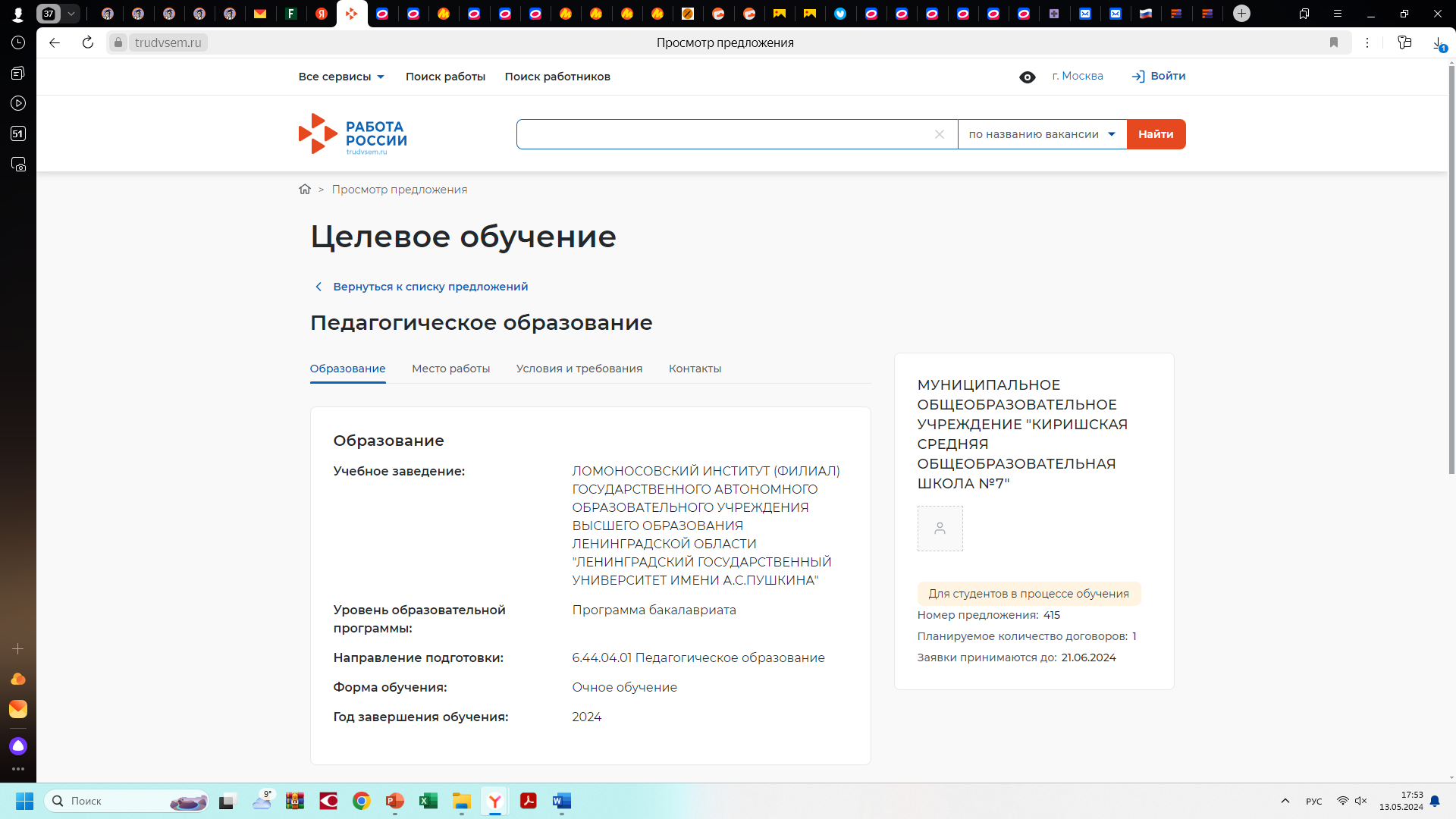 Предложения 
о заключении договора 
о целевом обучении
Заявка 
на заключение договора
ГРАЖДАНИН
В случае если 
заказчик имеет право 
НЕ размещать 
предложения 
на цифровой 
платформе 
«Работа в России»
Заказчик взаимодействует 
с гражданами в соответствии с локальными нормативными актами заказчика
Прием в вузы                          16
Механизм целевого обучения
ПРЕДЛОЖЕНИЕ 
о заключении договора 
о целевом обучении
ЗАКАЗЧИК
ЗАЯВКА 
на заключение договора 
о целевом обучении
ГРАЖДАНИН
поступающий
ЗАЯВЛЕНИЕ 
о приеме на обучение
Прием в вузы                          17
Механизм целевого обучения
ЗАКАЗЧИК
ПРЕДЛОЖЕНИЕ 
о заключении договора 
о целевом обучении
ПРЕДЛОЖЕНИЕ 
о заключении договора 
о целевом обучении
……
Прием в вузы                          18
Механизм целевого обучения
ЗАКАЗЧИК
ПРЕДЛОЖЕНИЕ 
о заключении договора 
о целевом обучении
ПРЕДЛОЖЕНИЕ 
о заключении договора 
о целевом обучении
……
ЗАЯВКА подается 
на конкретное предложение
ЗАЯВКА 
на заключение договора 
о целевом обучении
ГРАЖДАНИН
Прием в вузы                          19
Прием на целевое обучение В ПРЕДЕЛАХ КВОТЫ
ПРЕДЛОЖЕНИЕ 
о заключении договора 
о целевом обучении
ЗАКАЗЧИК
ЗАЯВКА 
на заключение договора 
о целевом обучении
ГРАЖДАНИН
поступающий
ЗАЯВЛЕНИЕ 
о приеме на обучение
в пределах целевой квоты
Прием в вузы                          20
Прием на целевое обучение В ПРЕДЕЛАХ КВОТЫ
ПРЕДЛОЖЕНИЕ 
о заключении договора 
о целевом обучении
ЗАКАЗЧИК
ЗАЯВКА 
на заключение договора 
о целевом обучении
ГРАЖДАНИН
поступающий
ЗАЯВЛЕНИЕ 
о приеме на обучение
в пределах целевой квоты
Прием в вузы                          21
Прием на целевое обучение В ПРЕДЕЛАХ КВОТЫ
ПРЕДЛОЖЕНИЕ 
о заключении договора 
о целевом обучении
ЗАКАЗЧИК
ЗАЯВКА 
на заключение договора 
о целевом обучении
ГРАЖДАНИН
поступающий
ЗАЯВЛЕНИЕ 
о приеме на обучение
в пределах целевой квоты
Прием в вузы                          22
Прием на целевое обучение В ПРЕДЕЛАХ КВОТЫ
Увязка заявления о приеме 
на ЦЕЛЕВУЮ КВОТУ 
с предложением заказчика
В заявлении о приеме указывается 
заказчик целевого обучения
и № предложения на платформе 
«Работа в России»
Прием в вузы                          23
Прием на целевое обучение В ПРЕДЕЛАХ КВОТЫ
ГРАЖДАНИН
ЗАЯВКА 
на заключение договора 
о целевом обучении
поступающий
ЗАЯВЛЕНИЕ 
о приеме на обучение
в пределах целевой квоты
ОДНА конкурсная группа
на любые образовательные программы
Бакалавриат
Специалитет
Магистратура
Аспирантура
Ординатура
Ассистентура-стажировка
Прием в вузы                          24
Как формируется 
целевая квота

за счет федерального бюджета
Прием в вузы                          25
Целевая квота в структуре КЦП
Контрольные цифры приема (КЦП)
особая квота (бакалавриат, специалитет)
отдельная квота (бакалавриат, специалитет)
целевая квота
основные 
места 
(КЦП за вычетом 
особой, отдельной 
и целевой квот)
не менее 10 % 
от КЦП
не менее 10 % 
от КЦП
Прием в вузы                          26
Как формируется целевая квота
Правительство 
Российской Федерации
Установление 
квоты в %
Учредитель 
(федеральный государственный орган)
Перераспределение, детализация 
квоты
Минобрнауки России
Установление 
и использование
целевой квоты
Организация, осуществляющая образовательную деятельность
Прием в вузы                          27
Установление квоты в %, перераспределение, детализация целевой квоты

за счет федерального бюджета
Прием в вузы                          28
Как формируется целевая квота
Правительство 
Российской Федерации
Учредитель 
(федеральный государственный орган)
Минобрнауки России
Организация, осуществляющая образовательную деятельность
Прием в вузы                          29
Установление целевой квоты в %
Правительством РФ
Квота приема на целевое обучение 
по образовательным программам высшего образования за счет бюджетных ассигнований федерального бюджета 
на 2025 год 
(распоряжение Правительства 
Российской Федерации)
не позднее 1 марта 2025 г.
в % от КЦП
Прием в вузы                          30
Перераспределение и детализация целевой квоты
Учредитель 
(федеральный государственный орган)
дает ПРЕДЛОЖЕНИЯ
По перераспределению квоты 
между подведомственными организациями
По детализации квоты 
с указанием заказчиков целевого обучения
Минобрнауки России
Прием в вузы                          31
Перераспределение и детализация целевой квоты
Минобрнауки России
Перераспределение квоты
Детализация квоты 
с указанием заказчиков целевого обучения
Учредители 
(федеральные государственные органы)
Организации, осуществляющие образовательную деятельность
Прием в вузы                          32
Установление целевой квоты
организацией, осуществляющей образовательную деятельность
выделение целевой квоты
распределение целевой квоты
публикация целевой квоты
Прием в вузы                          33
Как формируется целевая квота
Правительство 
Российской Федерации
Учредитель 
(федеральный государственный орган)
Минобрнауки России
Организация, осуществляющая образовательную деятельность
Прием в вузы                          34
Варианты формирования целевой квоты
Правительство РФ
установило квоту в % от КЦП
Квота распределена 
между организациями
и детализирована 
с указанием заказчиков целевого обучения
Квота  
НЕ распределена 
между организациями
Квота  распределена 
между организациями
НЕдетализированная 
целевая квота
Детализированная 
целевая квота
Прием в вузы                          35
Варианты формирования целевой квоты
Правительство РФ
установило квоту в % от КЦП
Квота распределена 
между организациями
и детализирована 
с указанием заказчиков целевого обучения
Квота  
НЕ распределена 
между организациями
Квота  распределена 
между организациями
НЕдетализированная 
целевая квота
Детализированная 
целевая квота
Прием в вузы                          36
Выделение целевой квоты организацией, осуществляющей образовательную деятельность
Квота  НЕ распределена 
между организациями
Организация выделяет квоту 
в соответствии с %, установленным Правительством РФ 
от общего объема КЦП
Прием в вузы                          37
Выделение целевой квоты организацией, осуществляющей образовательную деятельность
Квота  НЕ распределена 
между организациями
Организация выделяет квоту 
в соответствии с %, установленным Правительством РФ 
от общего объема КЦП
Бакалавриат, специалитет
Если рассчитанное количество мест менее одного
округление по правилам математики
Магистратура
может быть 0 мест
Ассистентура-стажировка
Если рассчитанное количество мест менее одного
Аспирантура
выделяется одно место
Ординатура
Прием в вузы                          38
Распределение целевой квоты организацией, осуществляющей образовательную деятельность
После того, как целевая квота выделена
Организация распределяет целевую квоту 
(выделяет места для приема): 

в головную организацию и в ее филиалы               (при необходимости)

по формам обучения

по образовательным программам в рамках специальностей, направлений подготовки, научных специальностей (при необходимости)
Прием в вузы                          39
Варианты формирования целевой квоты
Правительство РФ
установило квоту в % от КЦП
Квота распределена 
между организациями
и детализирована 
с указанием заказчиков целевого обучения
Квота  
НЕ распределена 
между организациями
Квота  распределена 
между организациями
НЕдетализированная 
целевая квота
Детализированная 
целевая квота
Прием в вузы                          40
Выделение целевой квоты организацией, осуществляющей образовательную деятельность
Квота распределена 
между организациями, 
но НЕ детализирована
Организация выделяет квоту 
в соответствии с установленным
количеством мест
Прием в вузы                          41
Варианты формирования целевой квоты
Правительство РФ
установило квоту в % от КЦП
Квота распределена 
между организациями
и детализирована 
с указанием заказчиков целевого обучения
Квота  
НЕ распределена 
между организациями
Квота  распределена 
между организациями
НЕдетализированная 
целевая квота
Детализированная 
целевая квота
Прием в вузы                          42
Выделение целевой квоты организацией, осуществляющей образовательную деятельность
Квота  ДЕТАЛИЗИРОВАНА 
с указанием заказчиков целевого обучения
Организация выделяет квоту 
в соответствии с ДЕТАЛИЗИРОВАННЫМ
количеством мест
с указанием заказчиков целевого обучения
Прием в вузы                          43
Варианты формирования целевой квоты
Правительство РФ
установило квоту в % от КЦП
Квота распределена 
между организациями
и детализирована 
с указанием заказчиков целевого обучения
Квота  
НЕ распределена 
между организациями
Квота  распределена 
между организациями
НЕдетализированная 
целевая квота
Детализированная 
целевая квота
Прием в вузы                          44
Публикация целевой квоты организацией, осуществляющей образовательную деятельность
Организация 
не позднее 10 апреля
размещает сведения о целевой квоте 
на своем официальном сайте
и передает сведения о целевой квоте 
в ФИС ГИА и приема
Прием в вузы                          45
Проведение конкурса 
и зачисление 
на места целевой квоты
Прием в вузы                          46
Прием на целевое обучение в пределах квоты
Предложения о заключении договора 
о целевом обучении (заказчик)
Заявка на заключение договора 
о целевом обучении (гражданин)
Участие в приеме на целевое обучение 
в пределах квоты (гражданин)
Гражданин 
прошел по конкурсу
Гражданин 
НЕ прошел по конкурсу
Гражданин НЕ зачислен 
в пределах квоты
Гражданин зачислен 
в пределах квоты
Договор о целевом обучении 
НЕ ЗАКЛЮЧАЕТСЯ
Заключение договора 
о целевом обучении
Прием в вузы                          47
Прием на целевое обучение в пределах квоты
В предложении заказчик указывает количество договоров 
о целевом обучении, которые он намерен заключить
Как вуз определяет число лиц, которых нужно зачислить?
Предложения о заключении договора 
о целевом обучении (заказчик)
Заявка на заключение договора 
о целевом обучении (гражданин)
Участие в приеме на целевое обучение 
в пределах квоты (гражданин)
Гражданин 
прошел по конкурсу
Гражданин 
НЕ прошел по конкурсу
Гражданин НЕ зачислен 
в пределах квоты
Гражданин зачислен 
в пределах квоты
Договор о целевом обучении 
НЕ ЗАКЛЮЧАЕТСЯ
Заключение договора 
о целевом обучении
Прием в вузы                          48
Прием на целевое обучение в пределах квоты
В предложении заказчик указывает количество договоров 
о целевом обучении, которые он намерен заключить
Как вуз определяет число лиц, которых нужно зачислить?
Предложения о заключении договора 
о целевом обучении (заказчик)
Заявка на заключение договора 
о целевом обучении (гражданин)
Участие в приеме на целевое обучение 
в пределах квоты (гражданин)
Гражданин 
прошел по конкурсу
Гражданин 
НЕ прошел по конкурсу
Гражданин НЕ зачислен 
в пределах квоты
Гражданин зачислен 
в пределах квоты
Договор о целевом обучении 
НЕ ЗАКЛЮЧАЕТСЯ
Заключение договора 
о целевом обучении
Прием в вузы                          49
Прием на целевое обучение в пределах квоты
Как вуз определяет 
число лиц, которых нужно зачислить?
ЗАКАЗЧИК
Предложения о заключении договора о целевом обучении
В предложении заказчик указывает 
количество договоров о целевом обучении, которые он намерен заключить
Включает поступающих на места целевой квоты по всем предложениям
в единый конкурсный список 
(по данным условиям приема)
ВУЗ
Зачисляет на целевое обучение число поступающих, 
не превышающее 
количество договоров, 
заявленное в предложении
Прием в вузы                          50
Прием на целевое обучение в пределах квоты
Как вуз определяет 
число лиц, которых нужно зачислить?
ЗАКАЗЧИК
Предложения о заключении договора о целевом обучении
В предложении заказчик указывает 
количество договоров о целевом обучении, которые он намерен заключить
Включает поступающих на места целевой квоты по всем предложениям
в единый конкурсный список 
(по данным условиям приема)
ВУЗ
Зачисляет на целевое обучение число поступающих, 
не превышающее 
количество договоров, 
заявленное в предложении
Прием в вузы                          51
Прием на целевое обучение в пределах квоты
Конкурсный список на места целевой квоты
Абитуриенты по конкретному предложению зачисляются, 
пока число зачисленных абитуриентов не станет 
равно требуемому количеству договоров
Прием в вузы                          52
Прием на целевое обучение в пределах квоты
Конкурсный список на места целевой квоты
Абитуриенты по конкретному предложению зачисляются, 
пока число зачисленных абитуриентов не станет 
равно требуемому количеству договоров
=
требуемое количество договоров
число зачисленных абитуриентов
Прием в вузы                          53
Прием на целевое обучение в пределах квоты
Конкурсный список на места целевой квоты
Абитуриенты по конкретному предложению зачисляются, 
пока число зачисленных абитуриентов не станет 
равно требуемому количеству договоров
=
требуемое количество договоров
число зачисленных абитуриентов
Остальные абитуриенты по данному предложению 
не подлежат зачислению 
и исключаются из конкурсного списка на места целевой квоты
Прием в вузы                          54
Особенности проведения конкурса 
в случае детализации целевой квоты
Прием в вузы                          55
Проведение конкурса на места 
детализированной целевой квоты
Целевая квота
Заказчик № 2
Заказчик № 3
Иные заказчики
Заказчик № 1
Детализированные целевые квоты
Прием в вузы                          56
Проведение конкурса на места 
детализированной целевой квоты
Поступающий участвует в конкурсе 
по одной детализированной целевой квоте 
по данной специальности или направлению подготовки
Целевая квота
Заказчик № 3
Заказчик № 2
Заказчик № 1
Иные заказчики
ПОСТУПАЮЩИЙ
Прием в вузы                          57
Проведение конкурса на места 
детализированной целевой квоты
Поступающий участвует в конкурсе 
по одной детализированной целевой квоте 
по данной специальности или направлению подготовки
Целевая квота
Заказчик № 3
Заказчик № 2
Заказчик № 1
Иные заказчики
ПОСТУПАЮЩИЙ
Прием в вузы                          58
Проведение конкурса на места 
детализированной целевой квоты
Поступающий участвует в конкурсе 
по одной детализированной целевой квоте 
по данной специальности или направлению подготовки
Целевая квота
Заказчик № 3
Заказчик № 2
Заказчик № 1
Иные заказчики
ПОСТУПАЮЩИЙ
Прием в вузы                          59
Проведение конкурса на места 
детализированной целевой квоты
Поступающий участвует в конкурсе 
по одной детализированной целевой квоте 
по данной специальности или направлению подготовки
Целевая квота
Заказчик № 3
Заказчик № 2
Заказчик № 1
Иные заказчики
ПОСТУПАЮЩИЙ
Прием в вузы                          60
Учет индивидуальных 
достижений поступающих
на места целевой квоты
Прием в вузы                          61
Учет индивидуальных достижений поступающих
Начисление 
баллов
Учет 
при равенстве поступающих 
по другим критериям ранжирования
Общие 
индивидуальные достижения
Целевые 
индивидуальные достижения
только на места 
в пределах 
целевой квоты
Прием в вузы                          62
Вступительные испытания и учет индивидуальных достижений
+
Сумма баллов 
за вступительные испытания
Сумма баллов 
за индивидуальные достижения
Целевые 
индивидуальные достижения
Общие 
индивидуальные достижения
только на места 
в пределах 
целевой квоты
Сумма конкурсных баллов 
для ранжирования списков поступающих
Прием в вузы                          63
Прием на целевое обучение в пределах квоты.
Целевые индивидуальные достижения
Целевые индивидуальные достижения
Начисление баллов за участие
в профориентационных мероприятиях, 
проводимых заказчиками
Прием в вузы                          64
Прием на целевое обучение в пределах квоты.
Целевые индивидуальные достижения
Целевые индивидуальные достижения
Начисление баллов за участие
в профориентационных мероприятиях, 
проводимых заказчиками
Заказчик представляет в вуз 
список участников профориентационных мероприятий
С указанием конкретных предложений
Этот вопрос будет регламентирован Положением о целевом обучении по образовательным программам среднего профессионального и высшего образования (постановление Правительства Российской Федерации от 27 апреля 2024 г. № 555)
Прием в вузы                          65
Баллы за индивидуальные достижения
Общие 
индивидуальные достижения
Целевые 
индивидуальные достижения
На места в пределах целевой квоты
По конкретному предложению
Прием в вузы                          66
Баллы за индивидуальные достижения
Общие 
индивидуальные достижения
Целевые 
индивидуальные достижения
На места в пределах целевой квоты
По конкретному предложению
5 баллов
до 10 баллов
Бакалавриат, специалитет
Бакалавриат, специалитет
По решению вуза
Магистратура
Магистратура
Аспирантура
Аспирантура
от 1 до 5 баллов, одинаково 
для всех поступающих
Ассистентура-стажировка
Ассистентура-стажировка
В соответствии 
с Порядком приема
Ординатура
5 баллов
Ординатура
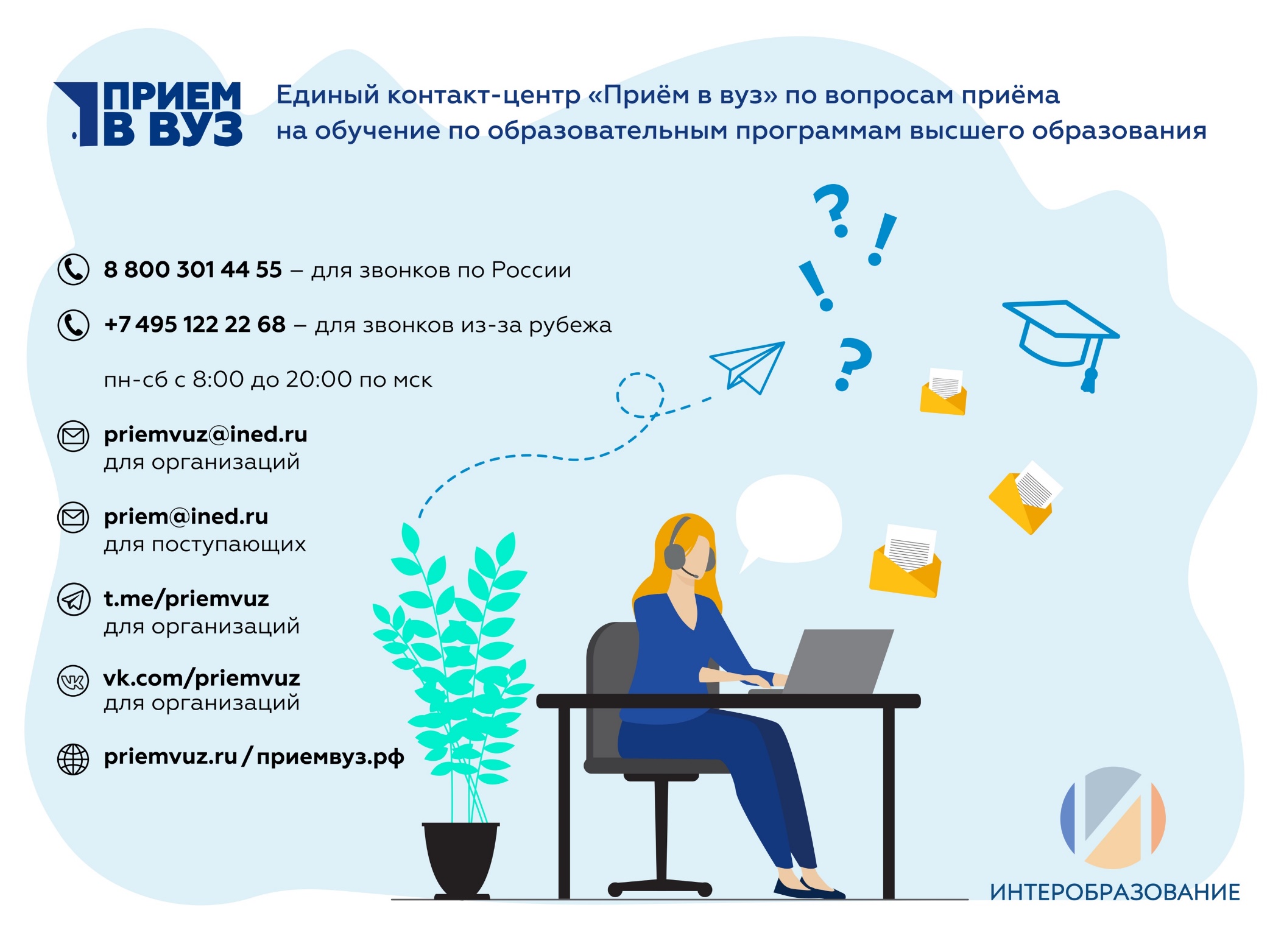